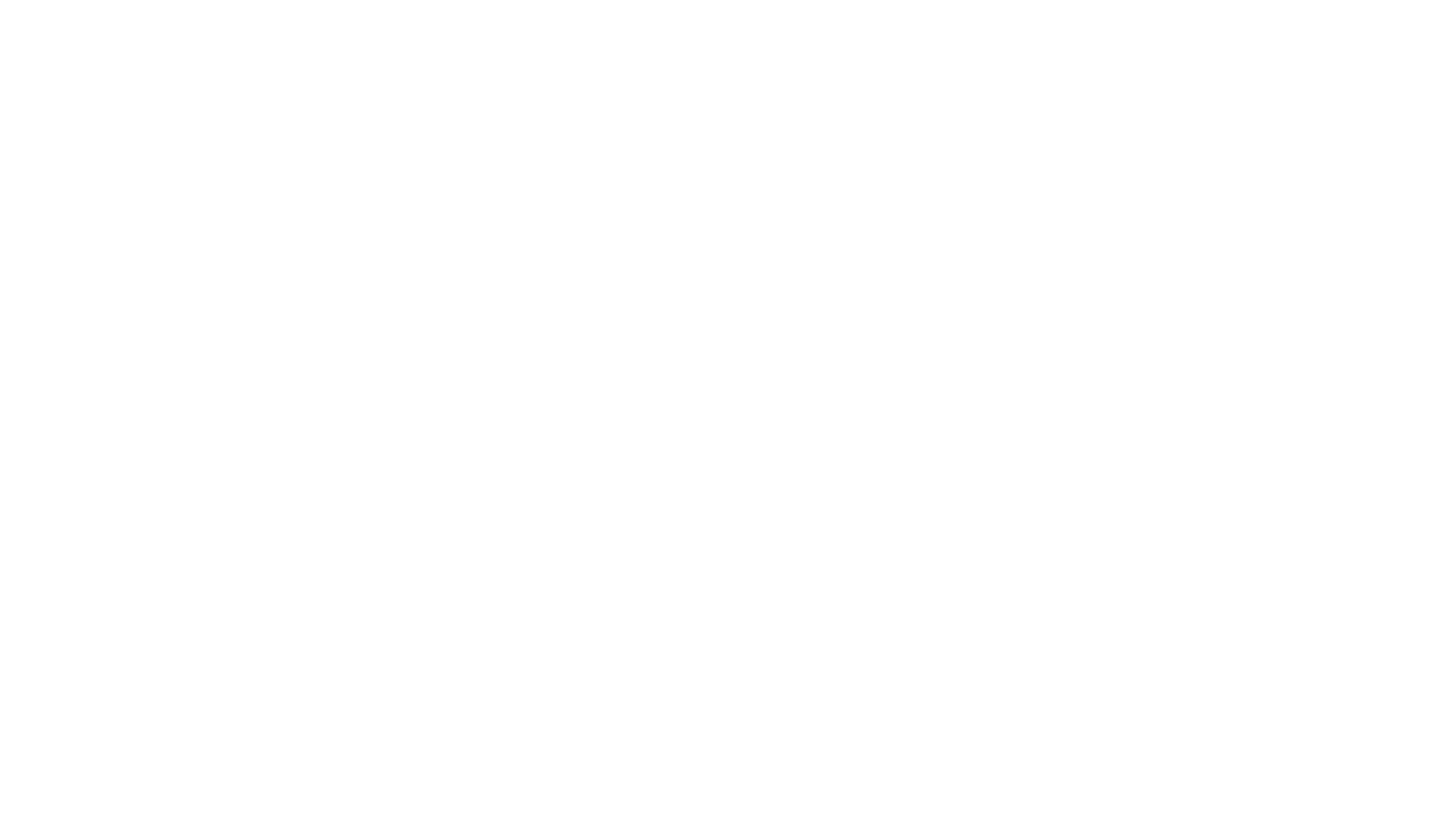 Ralf Darhendorf







António Pedro Dores, março 2020
Utopia
Preâmbulo
As opções de Parsons e de Merton (prioridade à teoria, ou à empiria), apesar de haver consenso em equilibrá-las, continuam a não funcionar, na prática dos profissionais.
 Perde-se conhecimento porque não se acumula. 
Conflito é excluído das análises: há guerras e destruições. Mas o mais importante são os aspectos construtivos quotidianos do conflito.
Utopias: sem lugar nem tempo
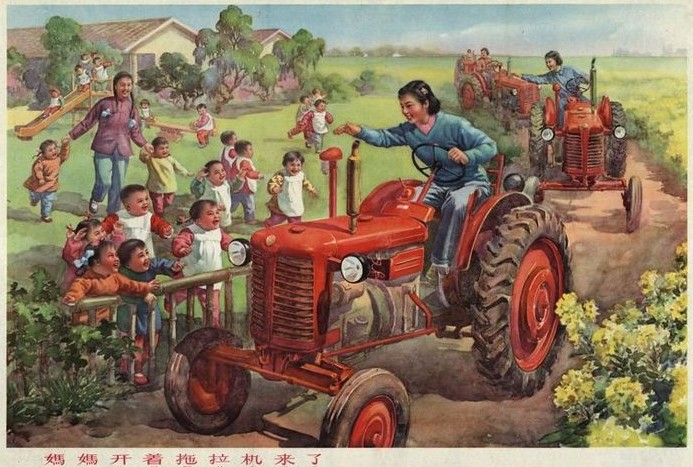 Estrutural-funcionalismo
Marxismo-leninismo
PARADAS NO TEMPO; FOTOS PROPAGANDISTICAS
Definição
Consensos sobre valores e arranjos institucionais.
Todos contentes e ninguém reclama.
Ausência de conflitos estruturais.
Só são reconhecidos “desvios”. Por não favorecerem os desviantes, estes devem ser reintegrados, ressocializados.
Estrutura social
Cai ou resiste: não muda!

Não se encontra nenhum exemplo disso, dessa utopia. A mudança é constante.

Como foi possível a sociologia ter-se tornado nisto?

Não há lugar para as gerações nem para as crianças!!
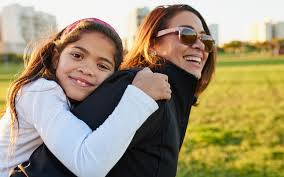 O que é a sociedade?
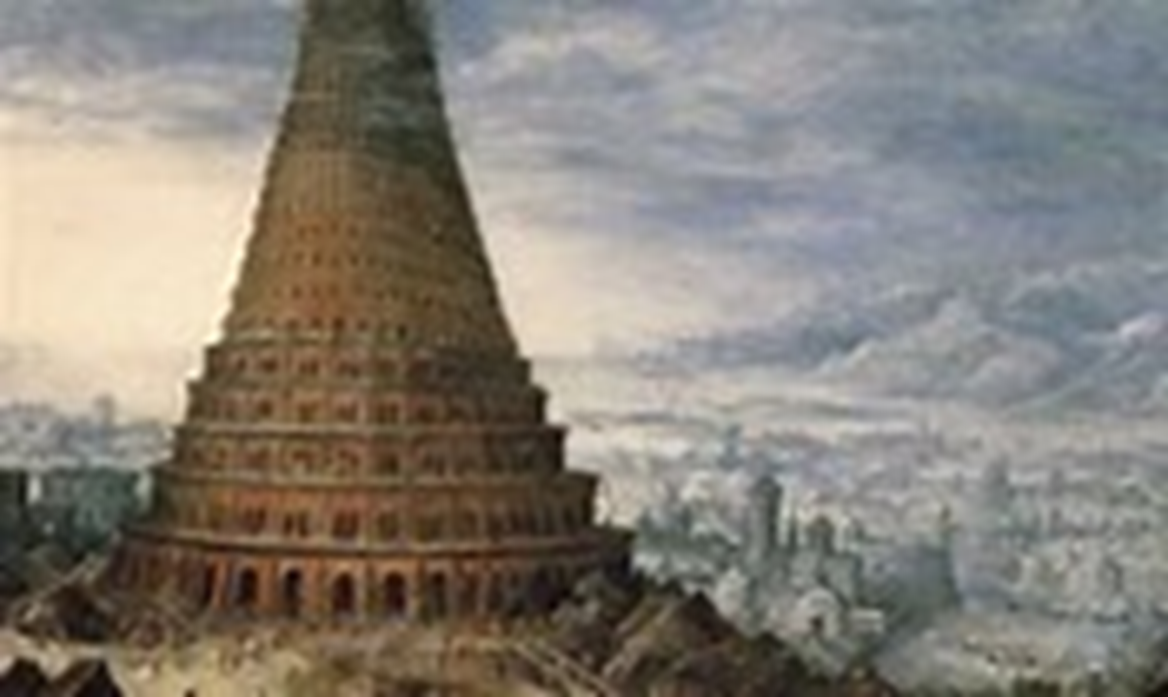 Esta descrição de sociedade é perto de um resultado conspirativo: o modelo parece resultar da concretização de desejos de elites.
Utopia estrutural-funcionalista ou marxista
O problema é que nunca houve propósito de explicar a sociedade.
Há que impingir um modelo que nunca existiu. 
Há uma separação entre o trabalho teórico e o de recolha de dados.
Há filosofia e sociografia. Mas não há nada que ligue ambas as actividades.
Secou a curiosidade sociológica num conservadorismo complacente.
Conclusão
É preciso usar e desenvolver os dois modelos de análise: do equilíbrio e do conflito.
Fim
António Pedro Dores

Trilogia de estados de espírito
 Observatório Europeu das Prisões
World Social Sciences & Humanities Net
Escola para lá das ciências sociais